Unit 9
It smells delicious
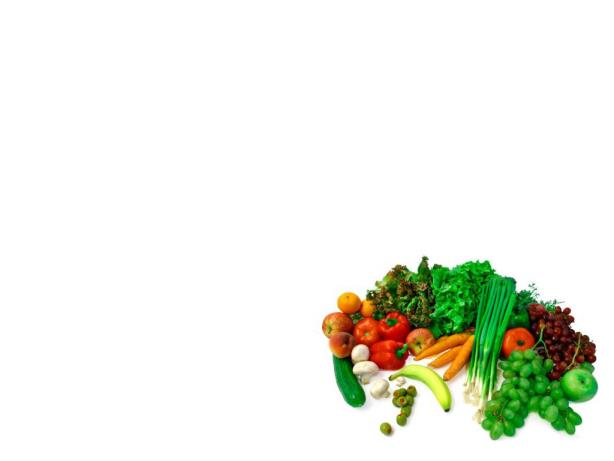 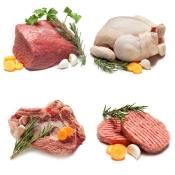 WWW.PPT818.COM
Sing a song
“Come on baby!”
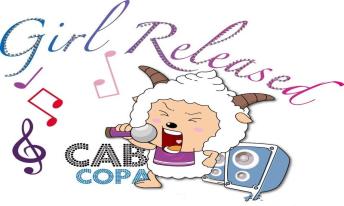 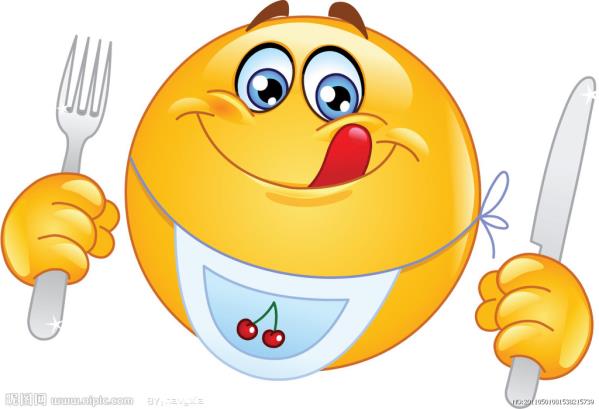 I’m hungry now.
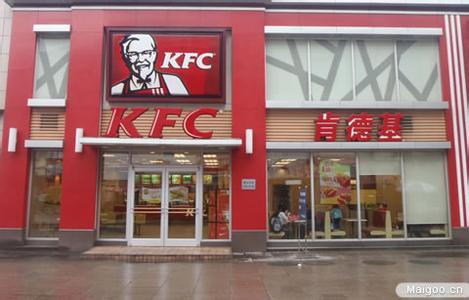 I think I’ll go to KFC first.
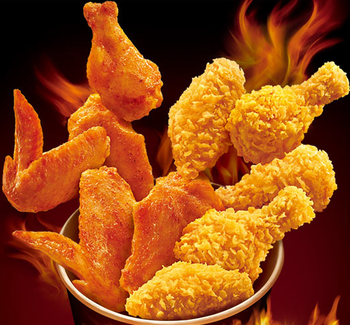 Do you like them?
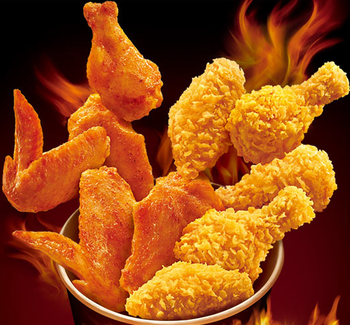 They look delicious, but very hot.
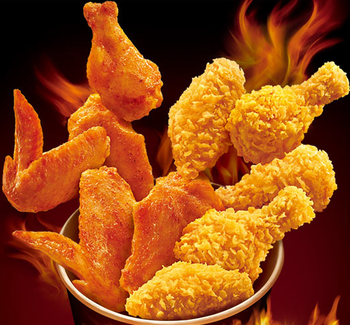 I don’t like hot food.
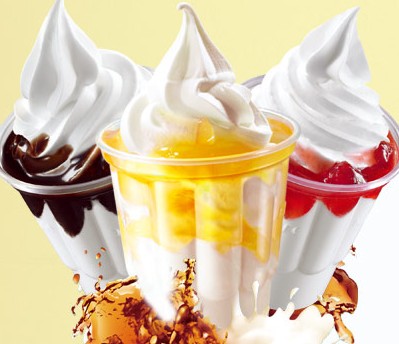 They are quite sweet.
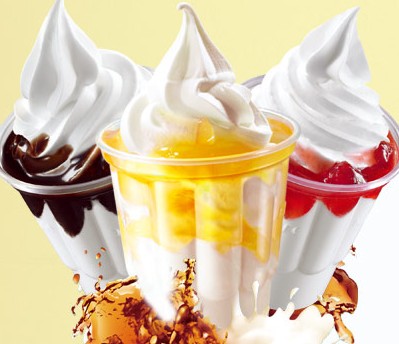 I don’t like sweet food, too.
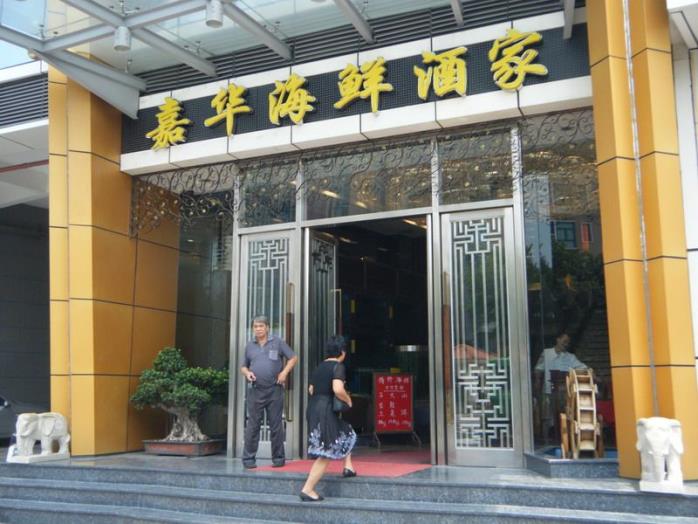 Maybe we can go to the Jiahua Restaurant.
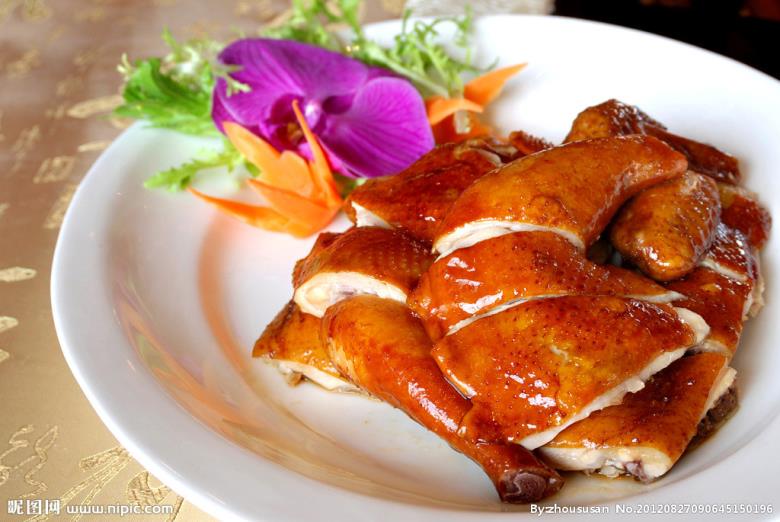 What do you think of the chicken?
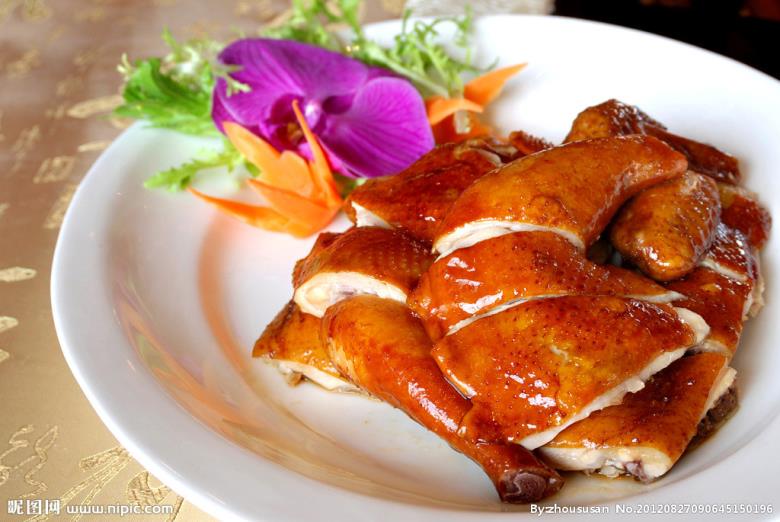 It smells delicious and it is salty.
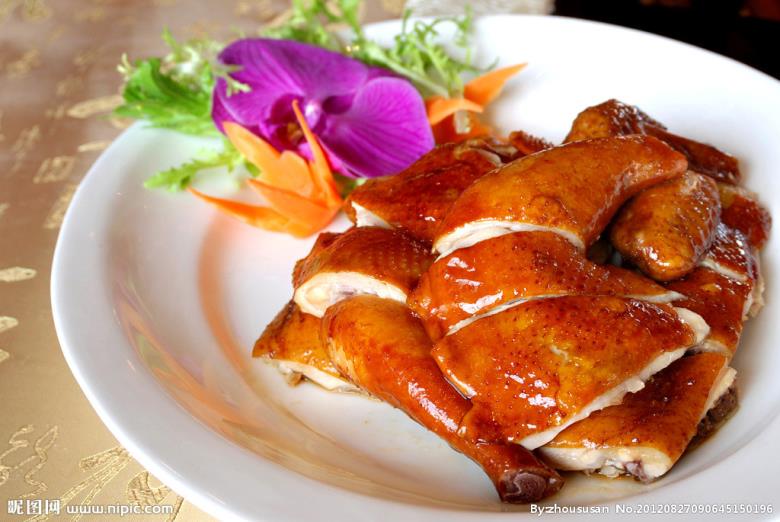 Let’s try the chicken.
It tastes very good.
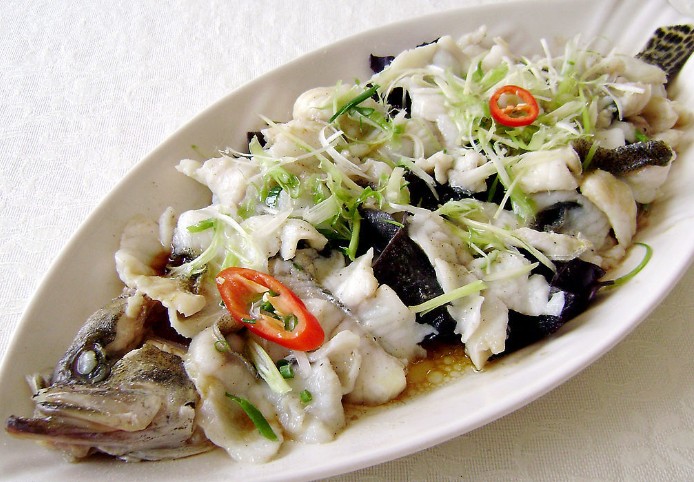 What do you think of the fish?
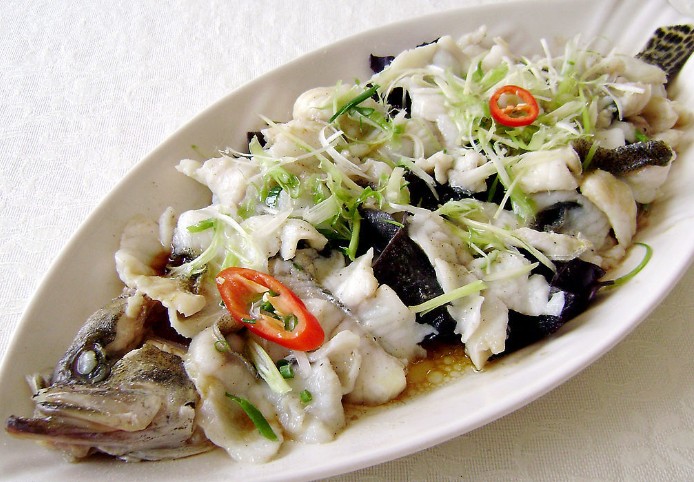 It is delicious and healthy.
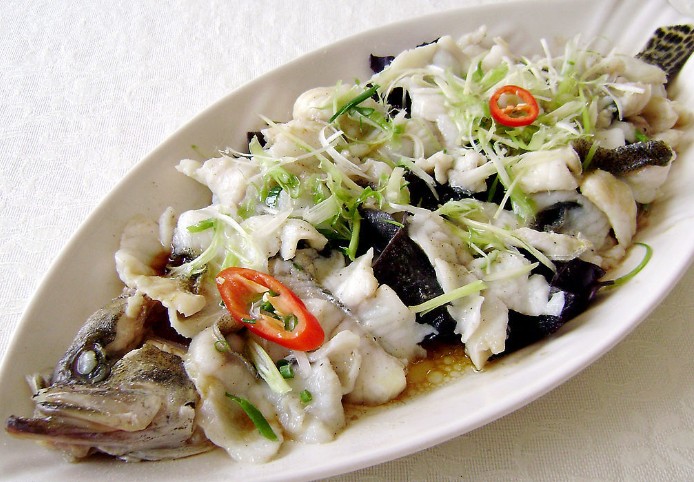 I hope you’ll enjoy it.
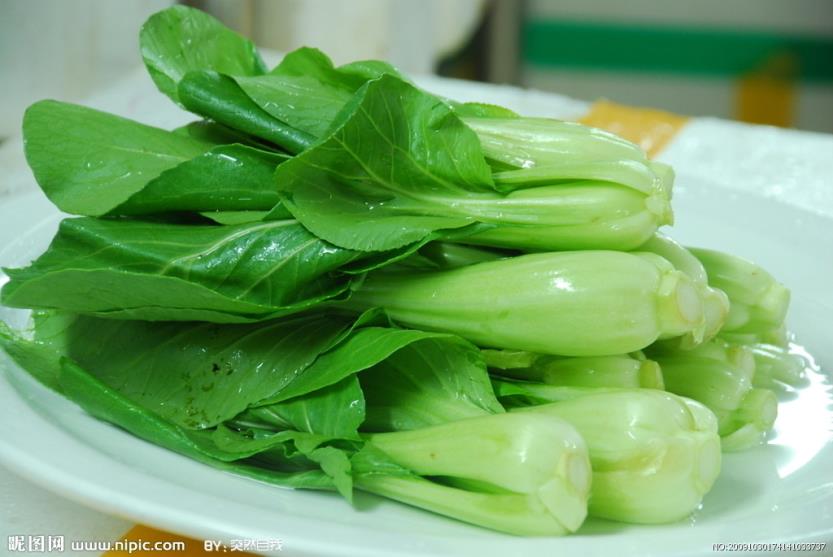 What do you think of the vegetables?
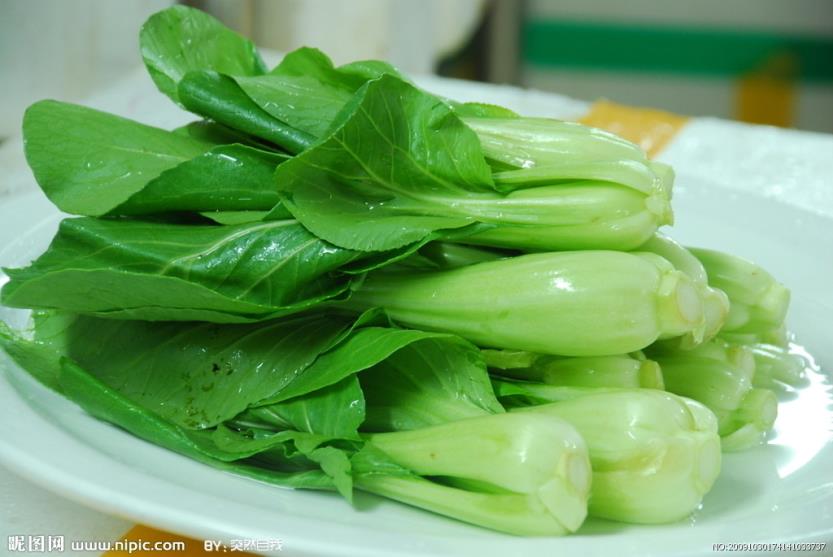 They are salty. And fresh too.
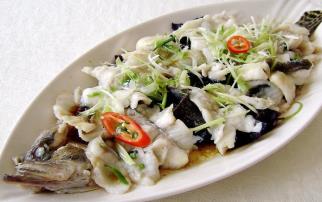 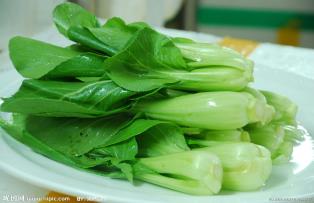 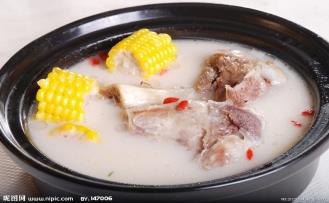 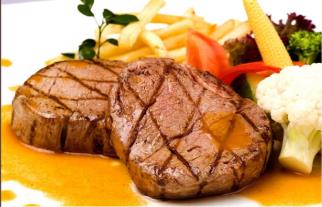 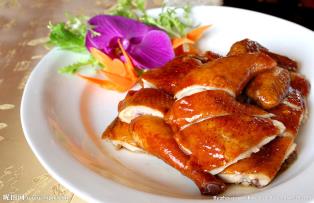 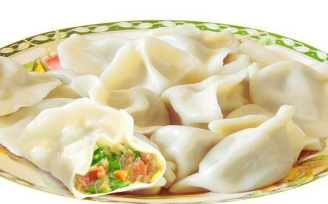 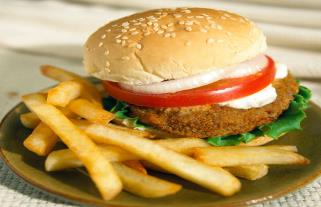 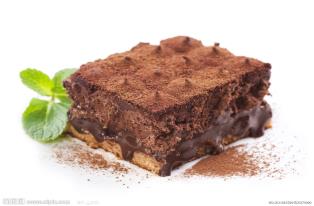 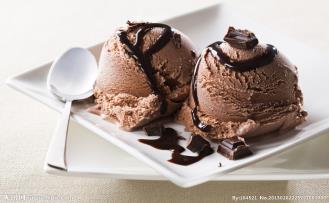 What do you think of the …?
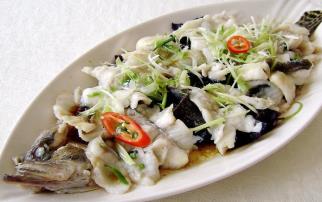 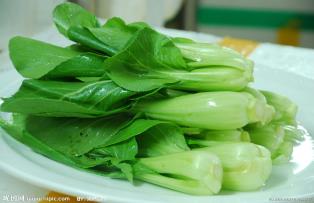 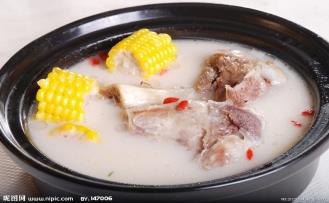 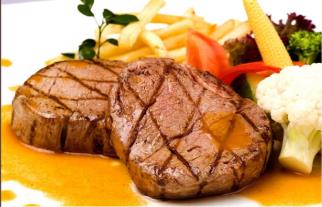 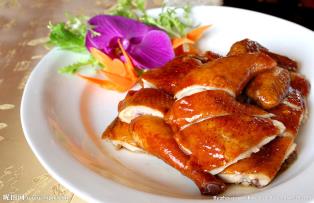 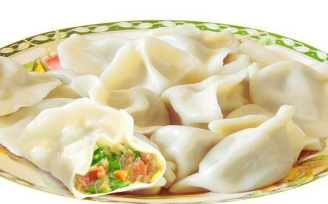 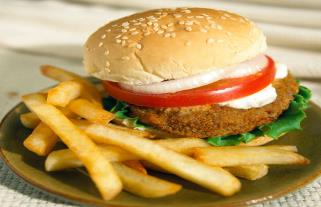 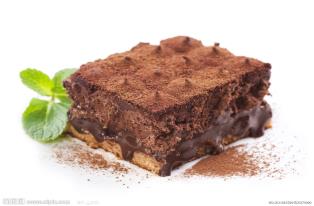 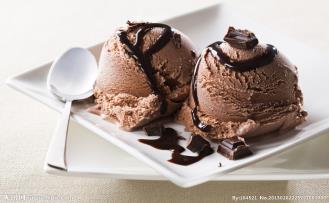 What kinds of foods are they?
Salty food:
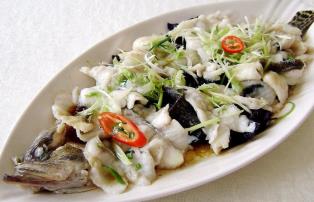 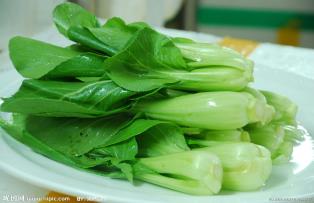 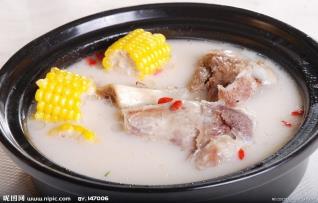 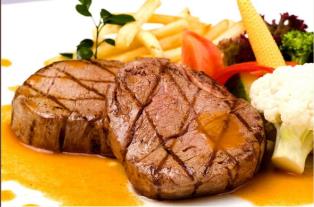 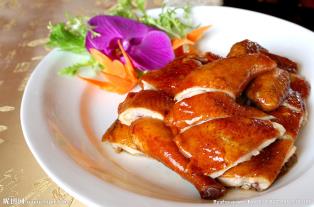 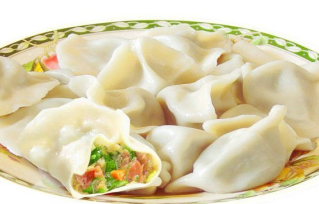 Hot food:
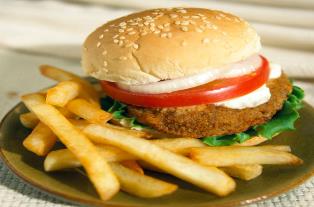 Sweet food:
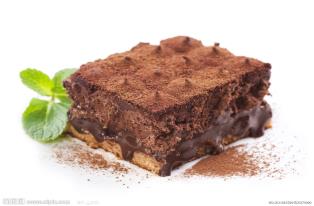 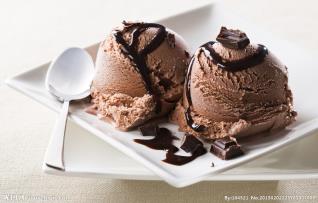 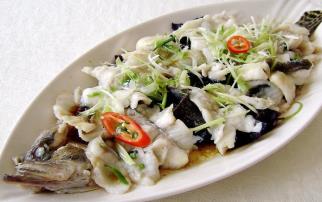 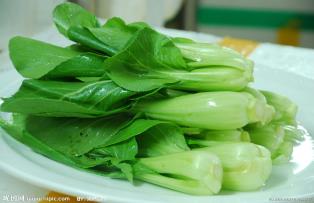 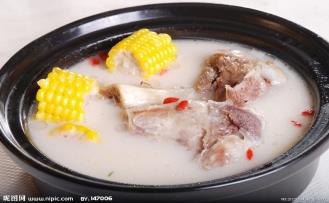 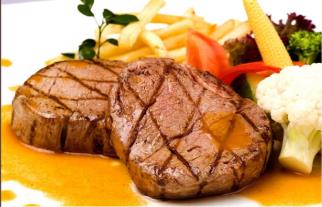 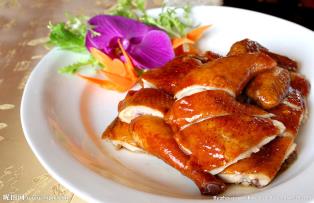 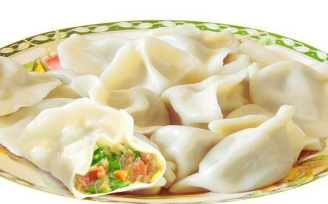 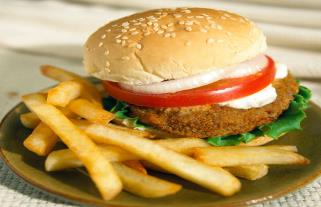 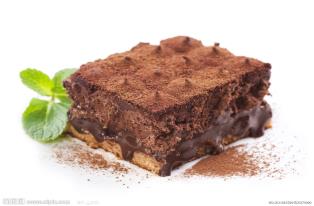 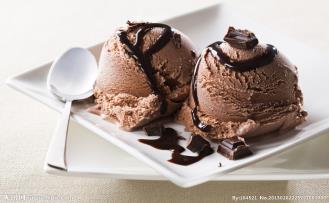 I can’t wait! I want to taste them now.
Game:
come on         hungry         first
delicious          quite          sweet
smell                salty           taste
healthy            fresh           wait
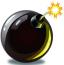 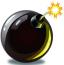 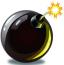 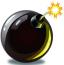 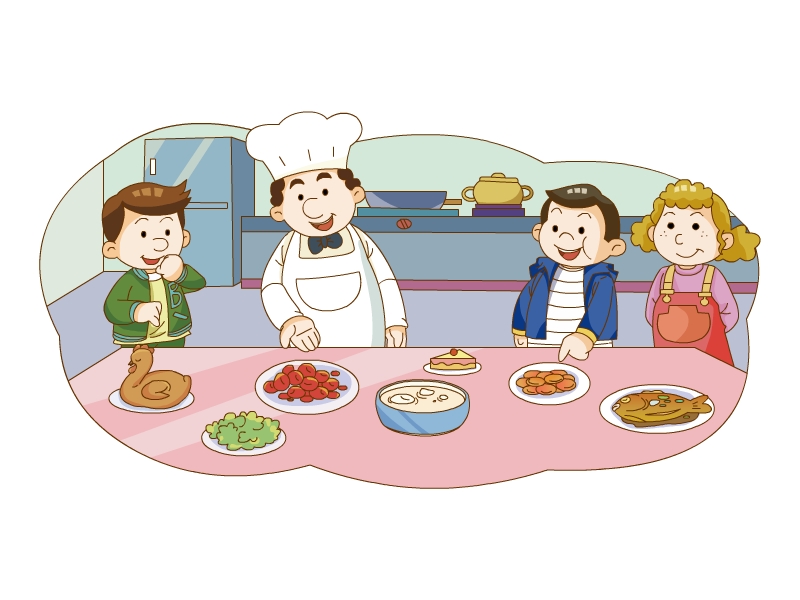 Watch and write “T” or “F”：
(   )1.It’s time to have dinner.
(   )2.Ben will try the chicken first.
(   )3.Jiamin likes hot food.
(   )4.The sandwiches are very salty.
(   )5.The fish is good and healthy.
(   )6.Jiamin feels very hungry now.
F
T
F
T
T
T
Read and act out
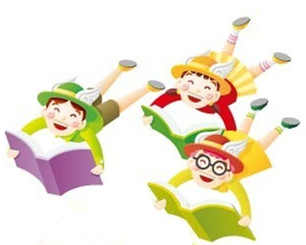 Follow the tips and finish the passage:
It’s time to h       lunch. Ben will t      the chicken f      . It’s d              but very h     . Jiamin d            like hot food. He l          . sweet food. The sandwiches are s         . And the dumplings are q         sweet. The fish is good and h            too. Everything   l          great.
ave
ry
irst
elicious
ot
oesn’t
ikes
alty
uite
ealthy
ooks
Make a survey:
A:What’s your favourite food?
B: My favourite food is…
A: Why do you like it?
B: Because it’s …